TRƯỜNG TIỂU HỌC ÁI MỘ A
NHIỆT LIỆT CHÀO MỪNG QUÝ THẦY CÔ
ĐẾN DỰ GIỜ LỚP 1
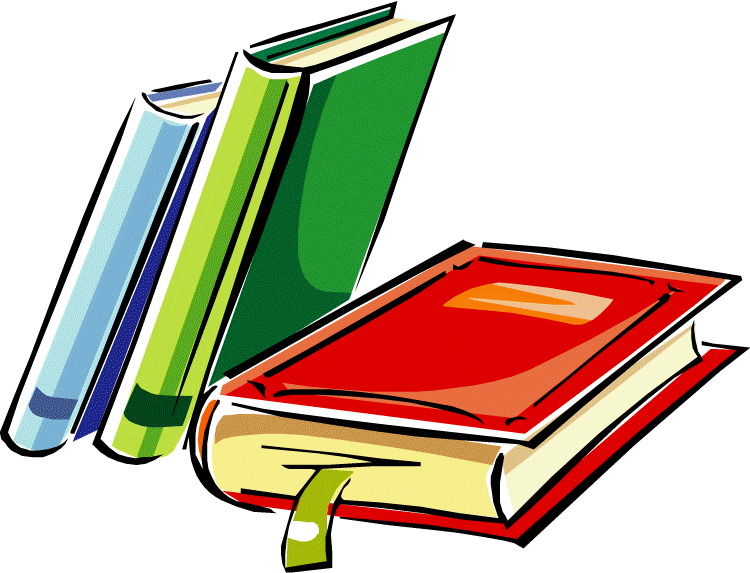 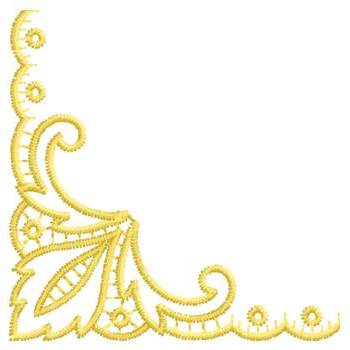 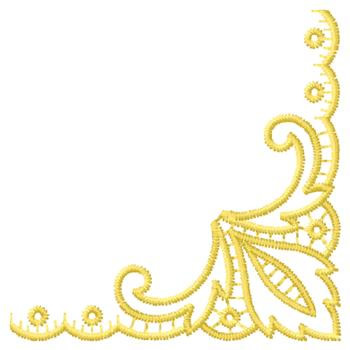 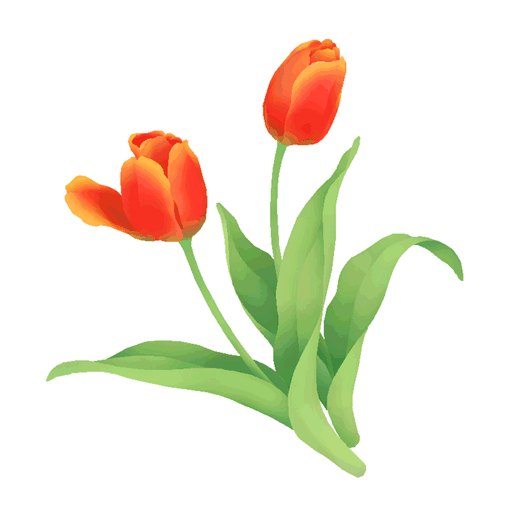 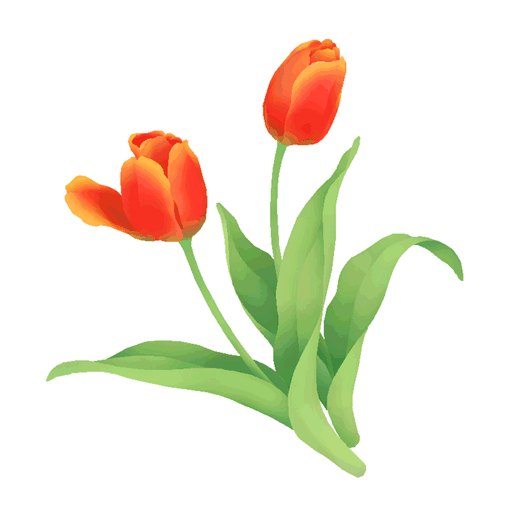 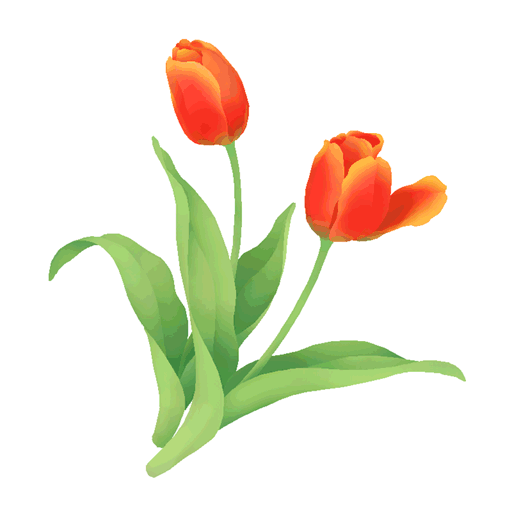 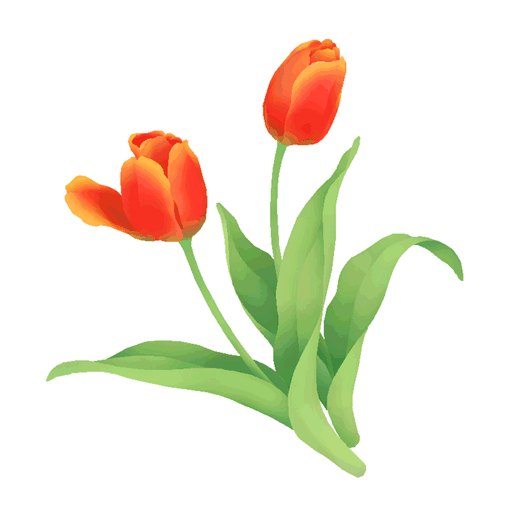 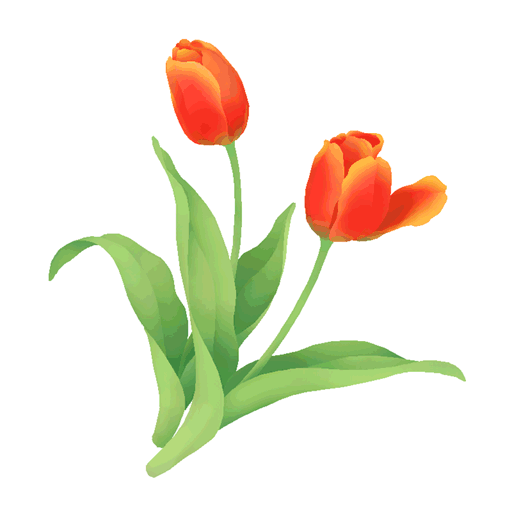 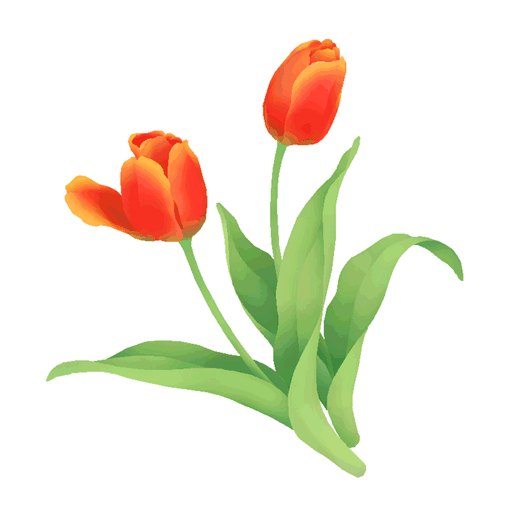 MÔN: TiẾNG ViỆT – LỚP 1
Phân môn: Tập đoc
QUYỂN VỞ CỦA EM
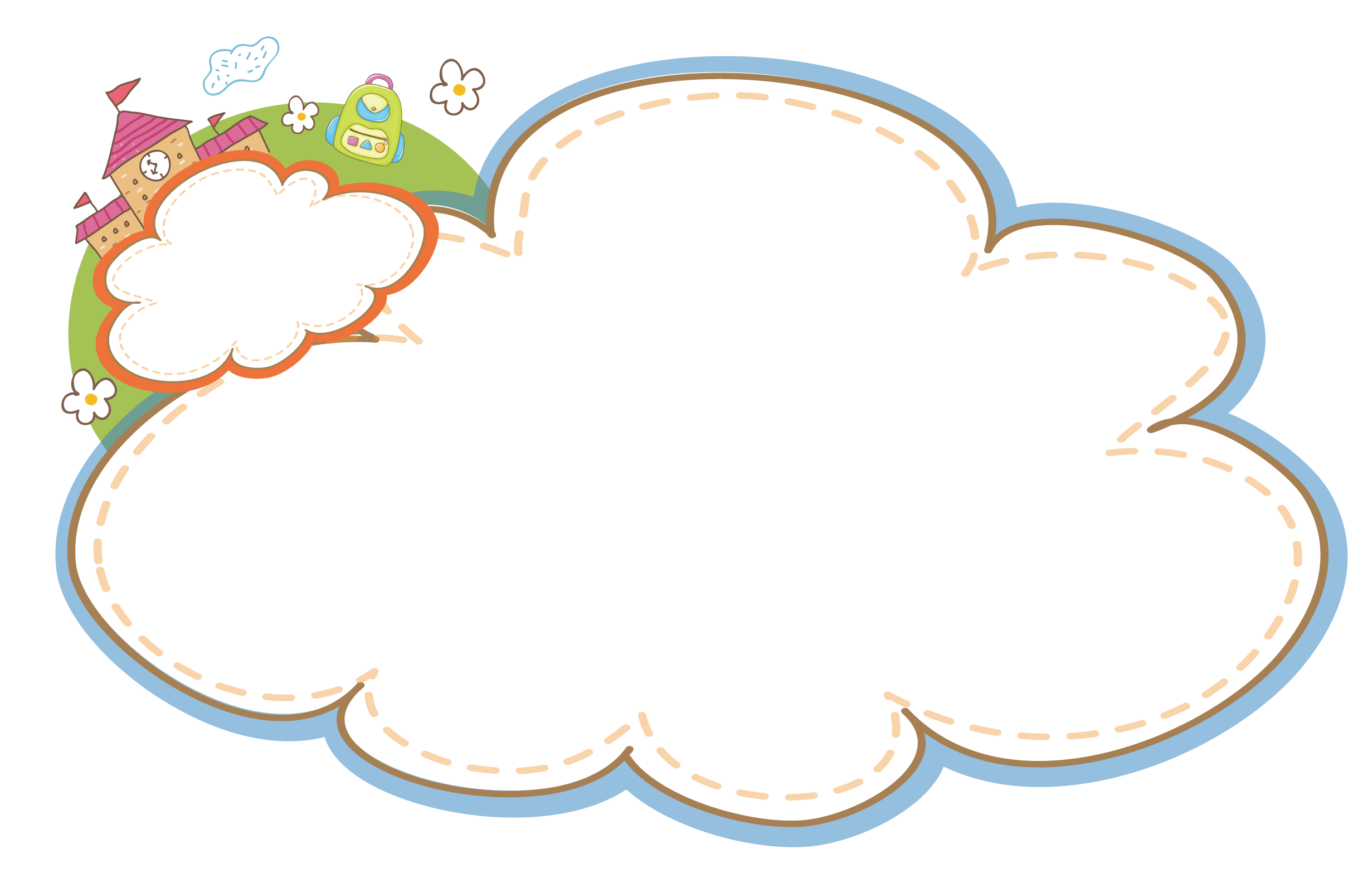 KHÔÛI ÑOÄNG
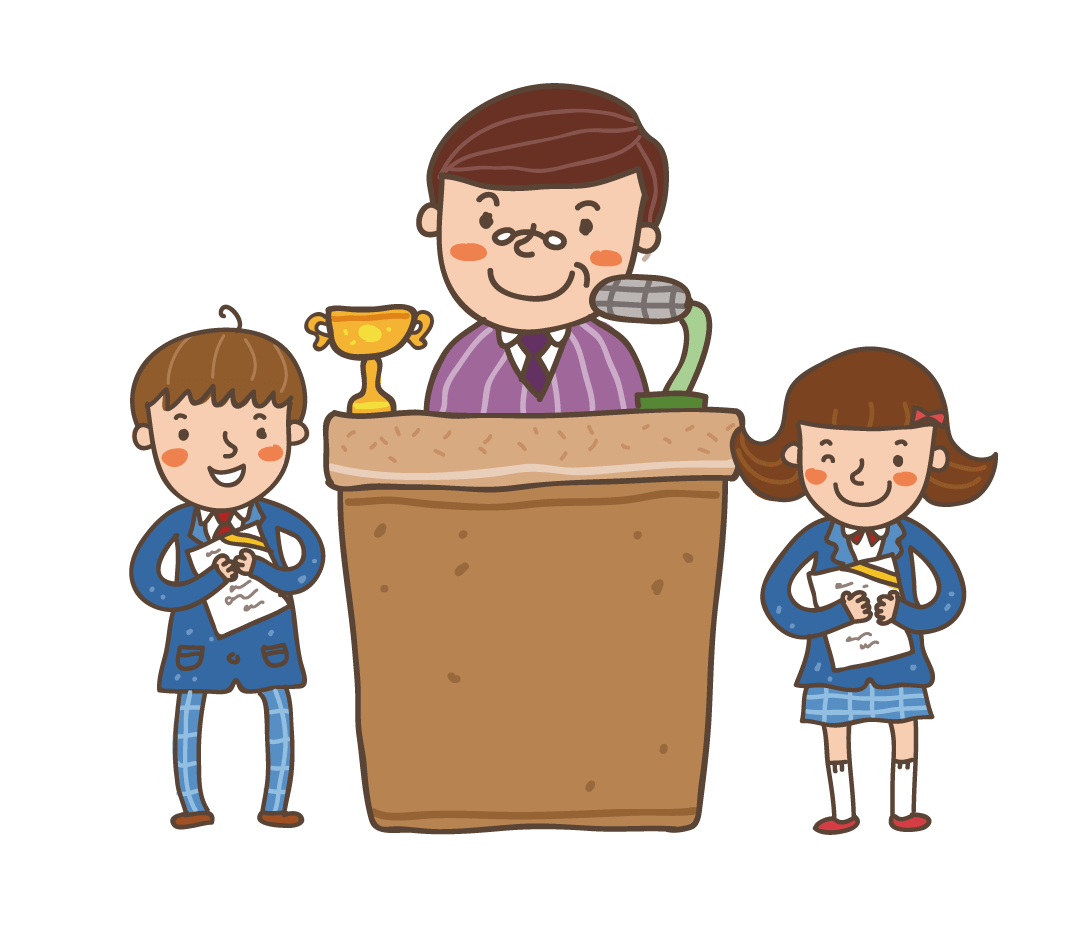 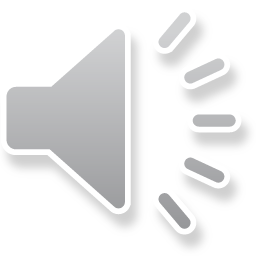 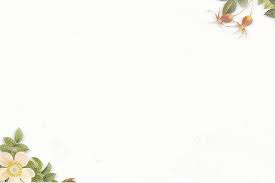 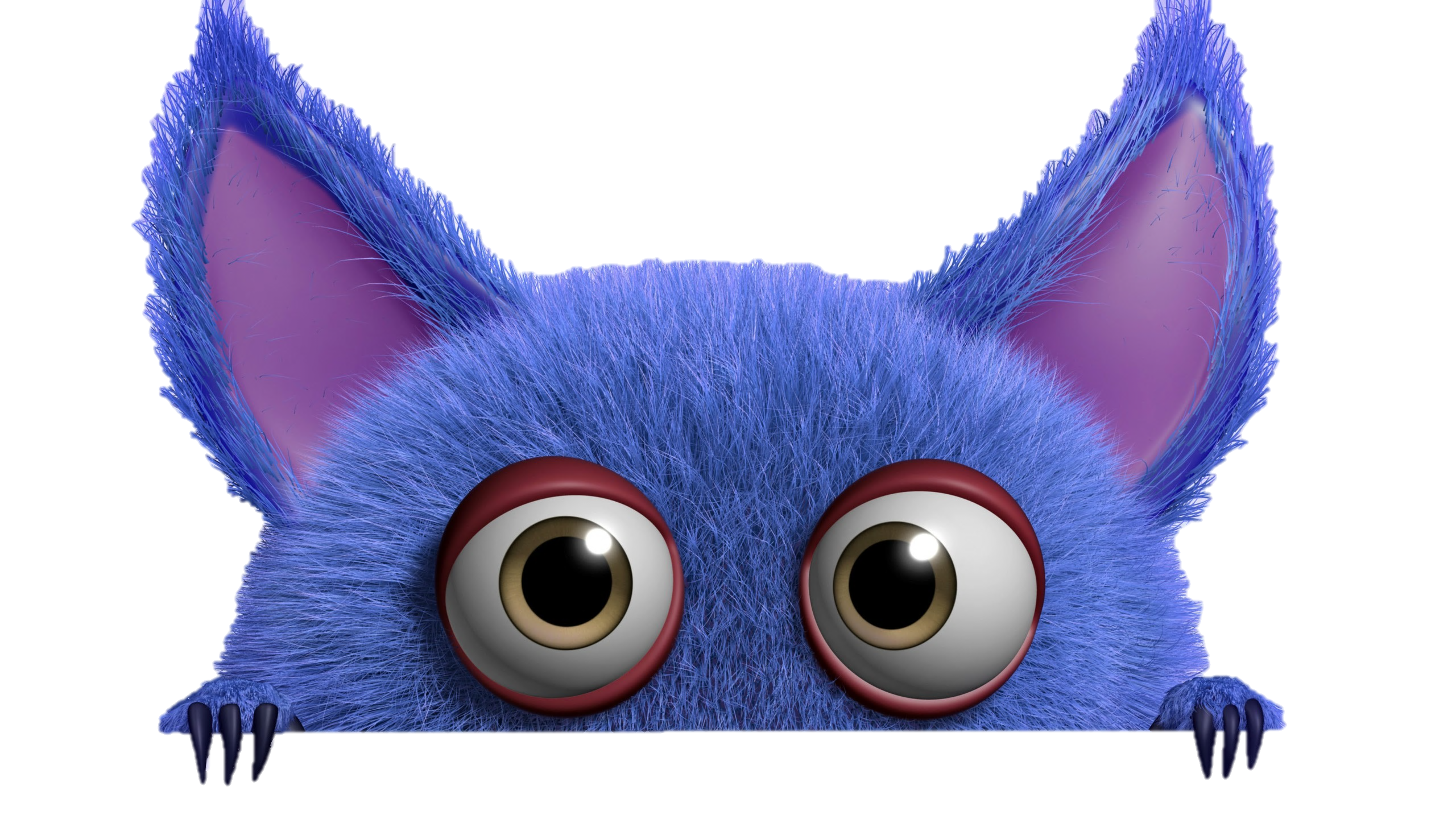 TRÒ CHƠI HỘP QUÀ BÍ MẬT
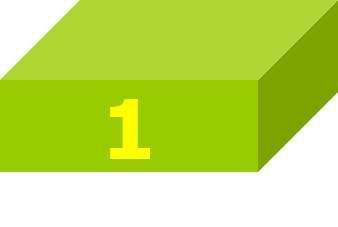 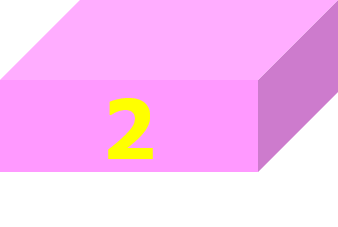 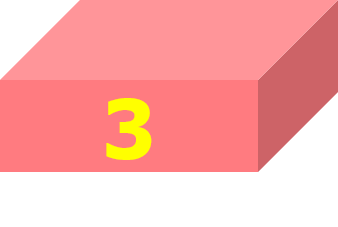 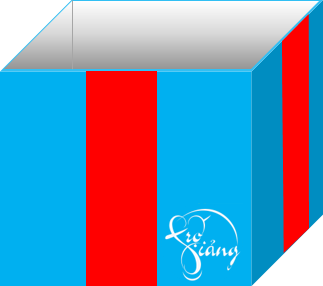 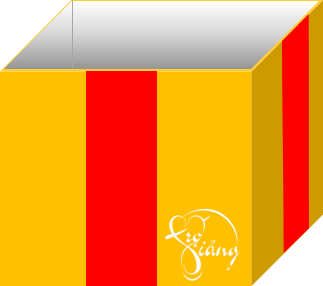 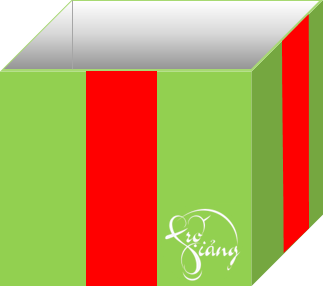 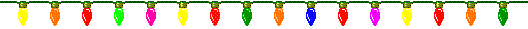 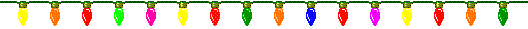 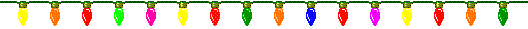 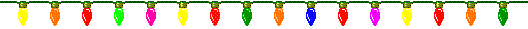 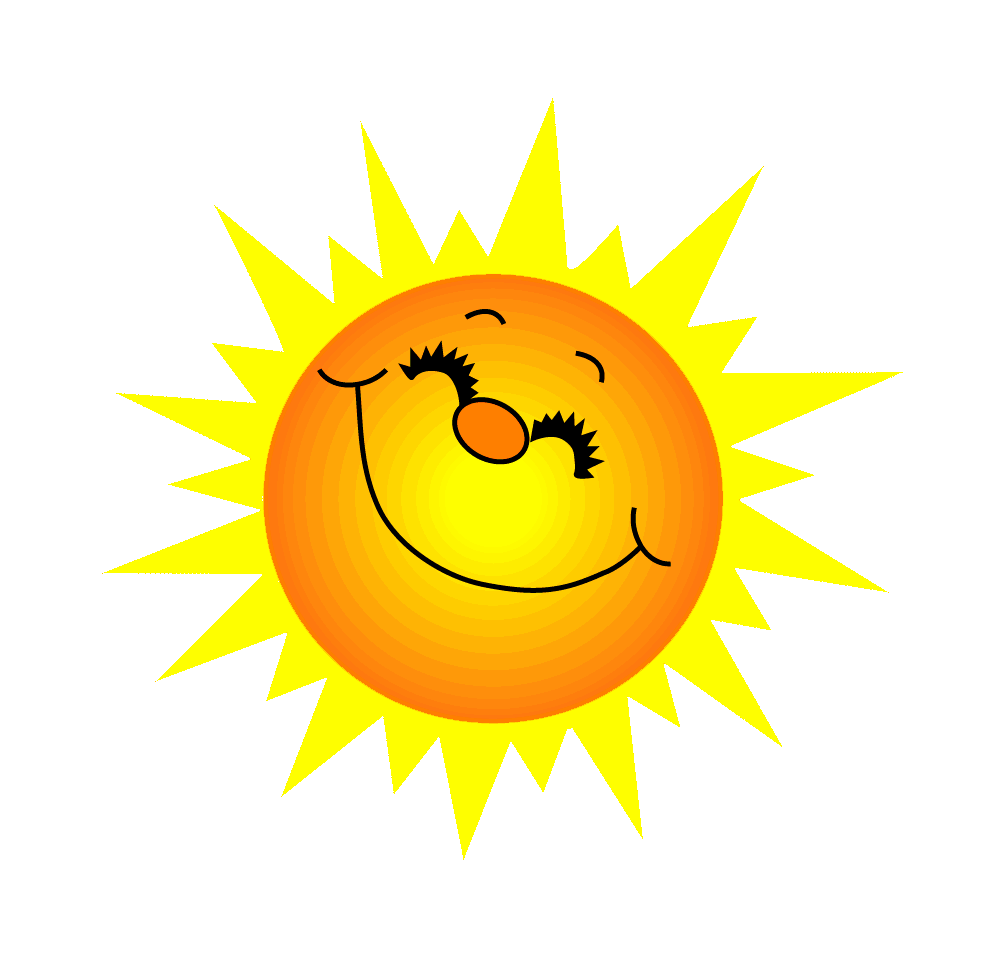 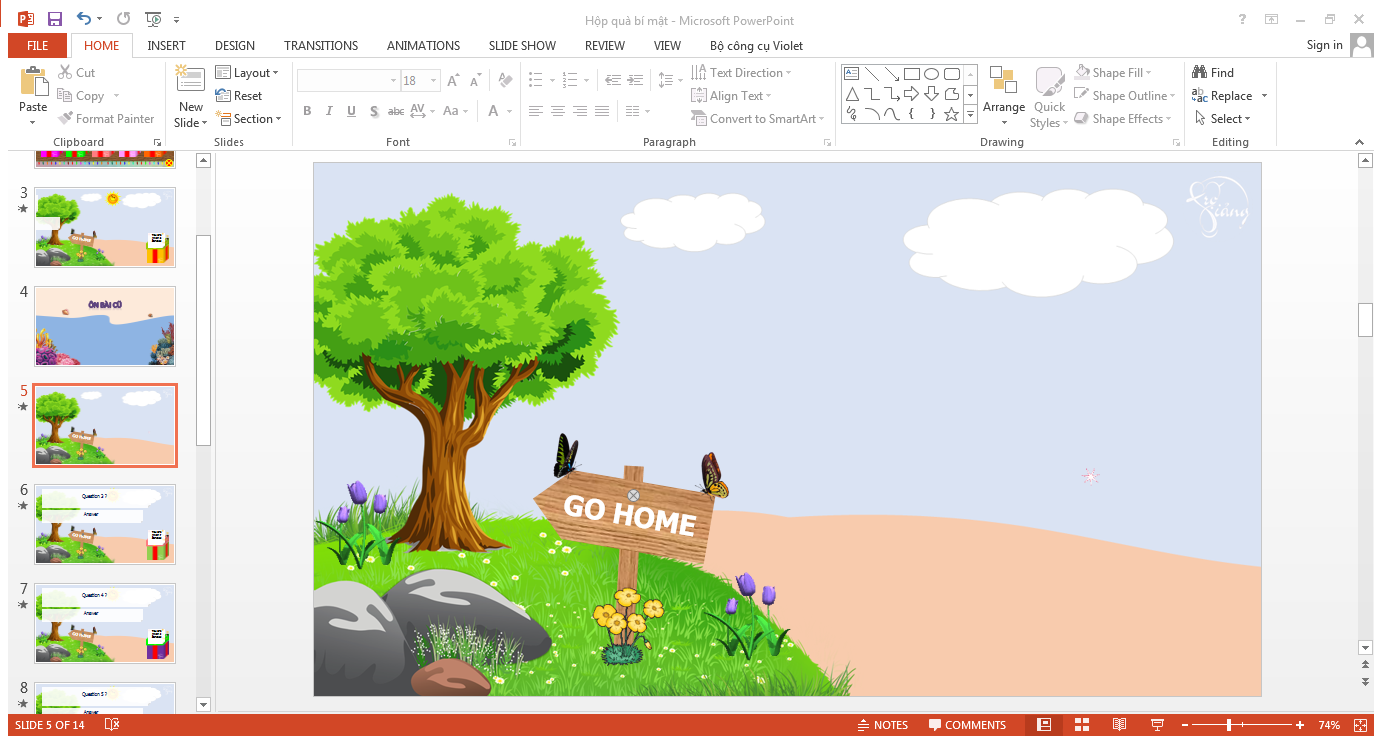 Đọc đoạn 2 bài Tập đọc “Giờ học vẽ”.
 Hãy nói lời của Hiếu cảm ơn bạn cho mượn bút.
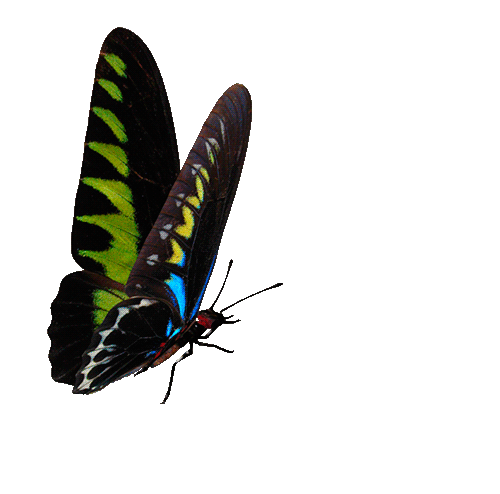 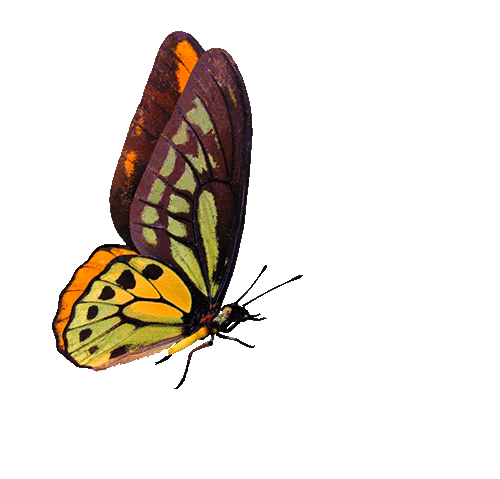 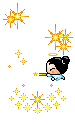 You are given 3 candies
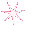 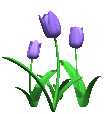 GO HOME
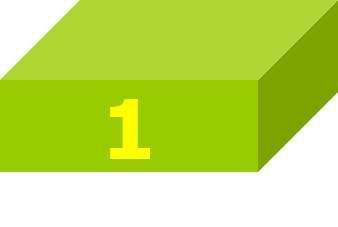 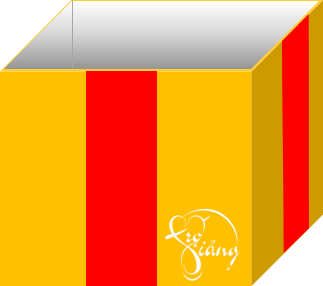 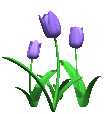 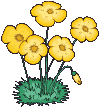 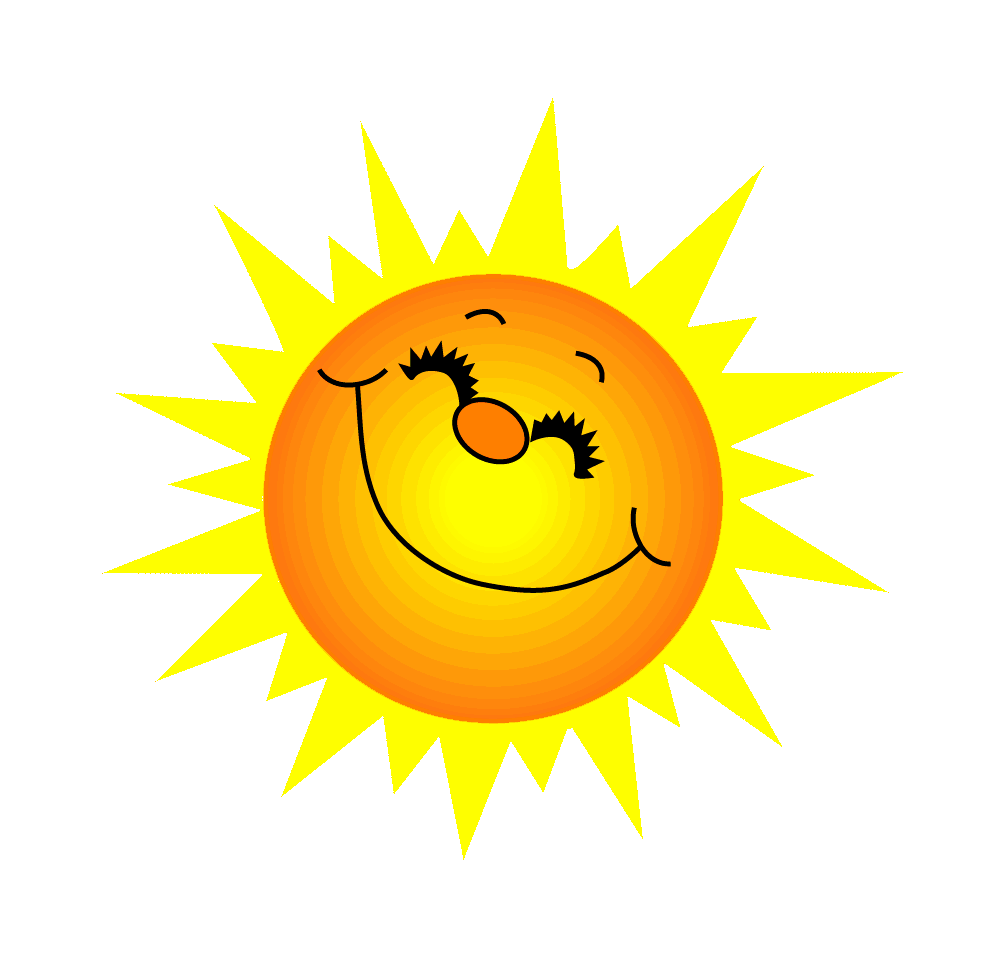 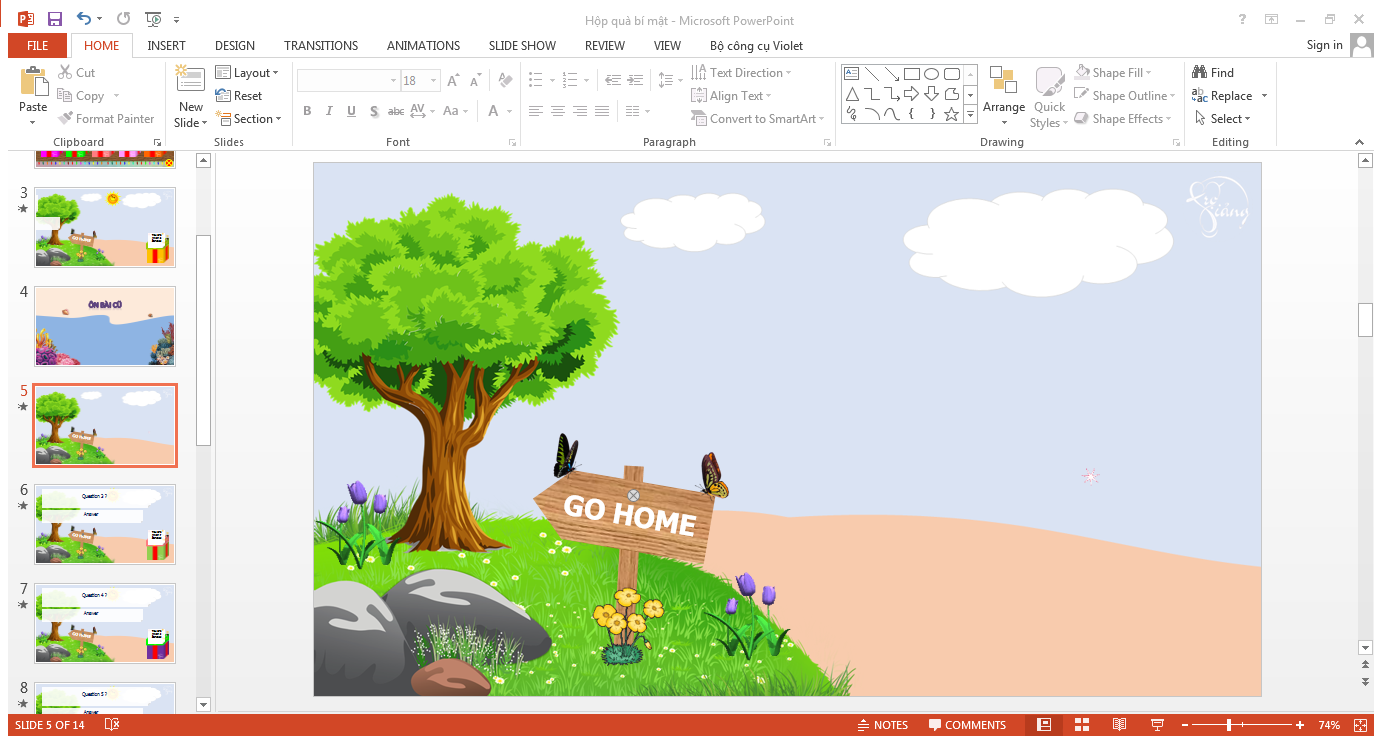 Đọc đoạn 3 bài Tập đọc “Giờ học vẽ”.
Cô giáo khuyên học sinh điều gì?
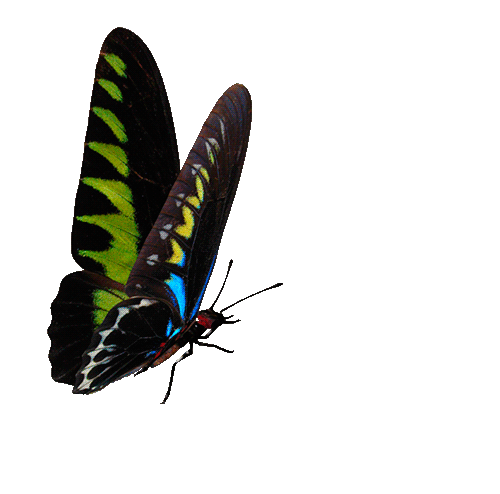 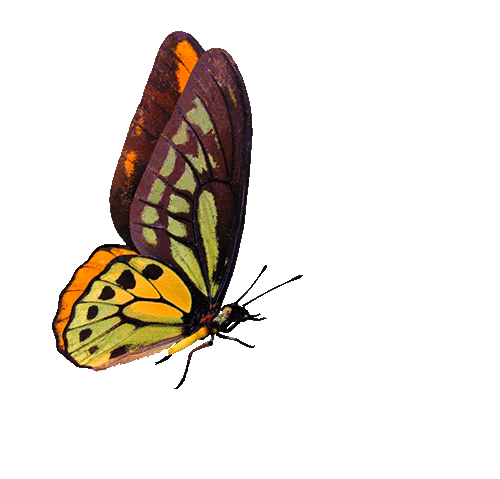 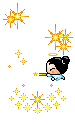 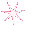 You are given 5 candies
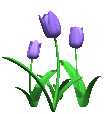 GO HOME
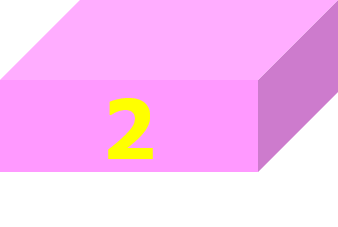 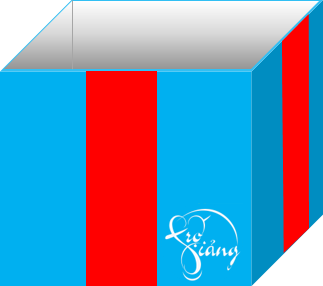 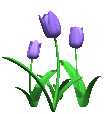 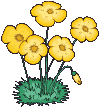 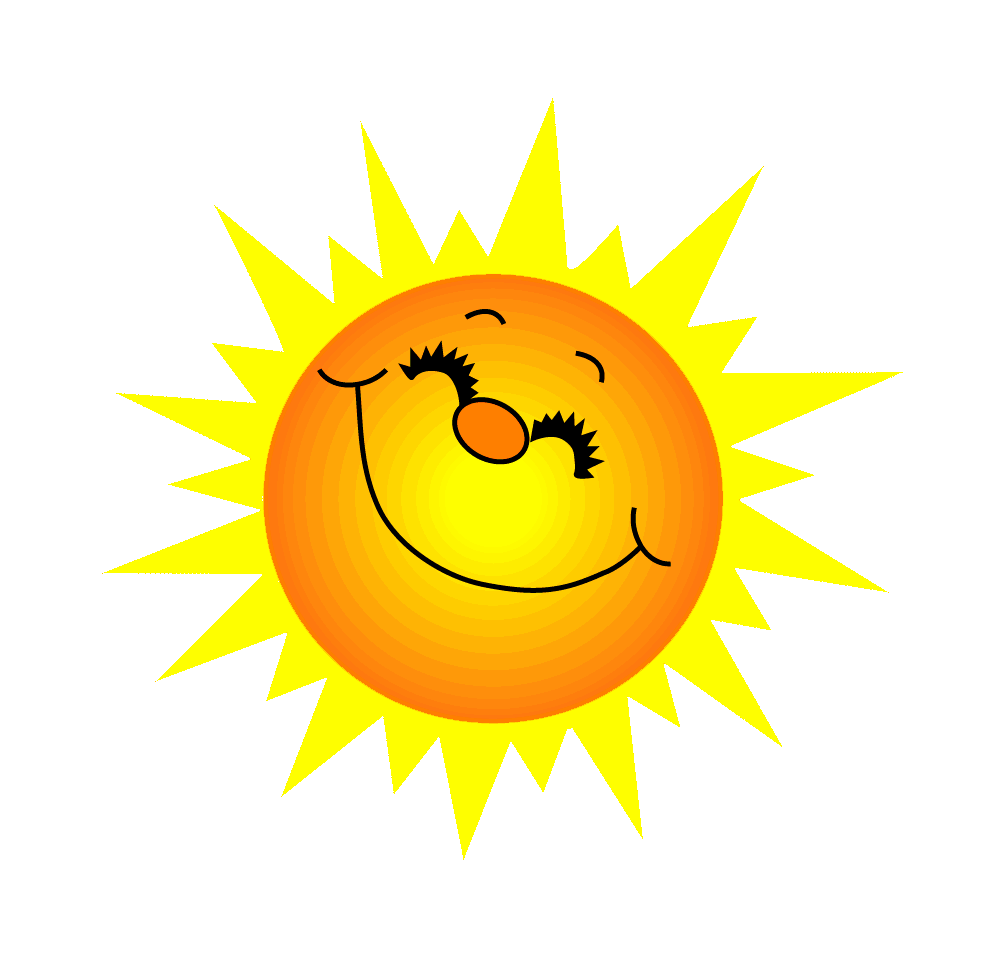 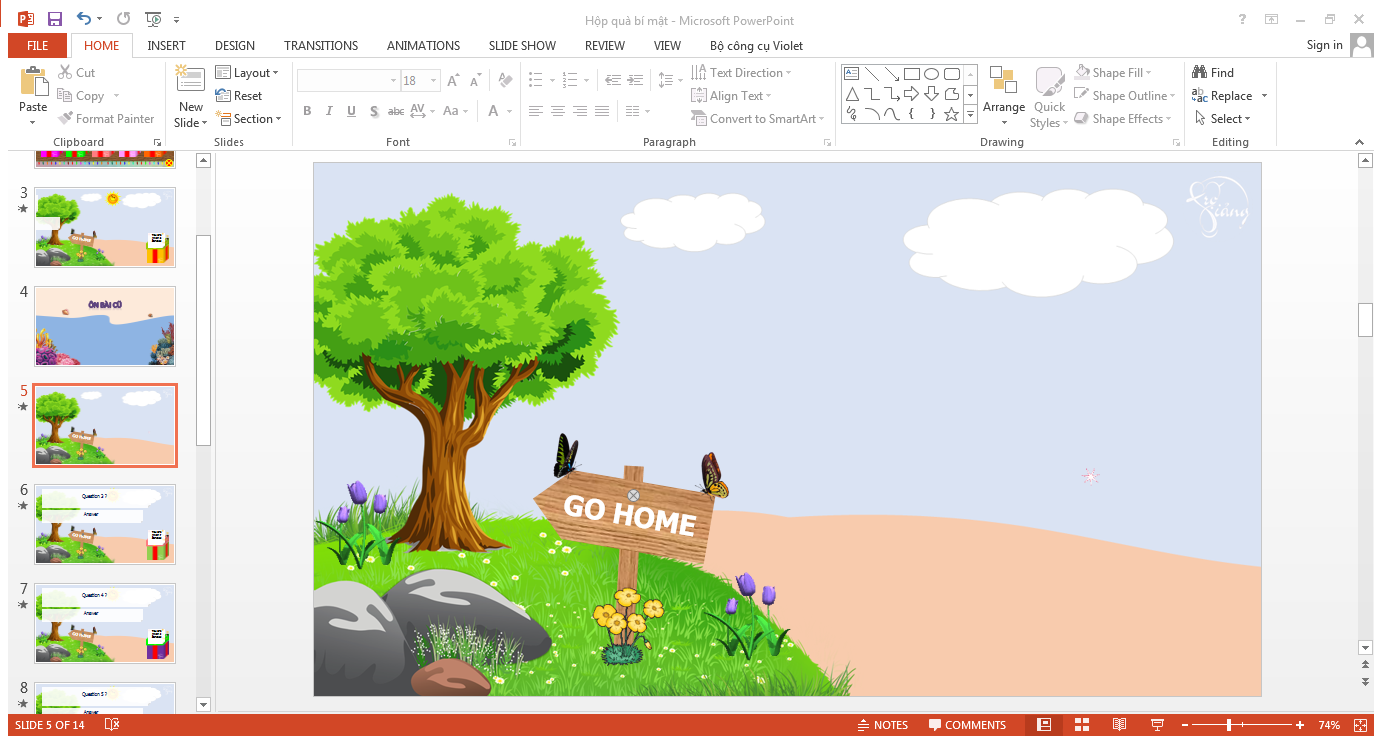 Hãy giải câu đố sau:
Áo em có đủ các màu
Thân em trắng muốt như nhau thẳng hàng
Mỏng dày là ở số trang
Lời cô là kiến thức vàng trong em.
Là cái gì?
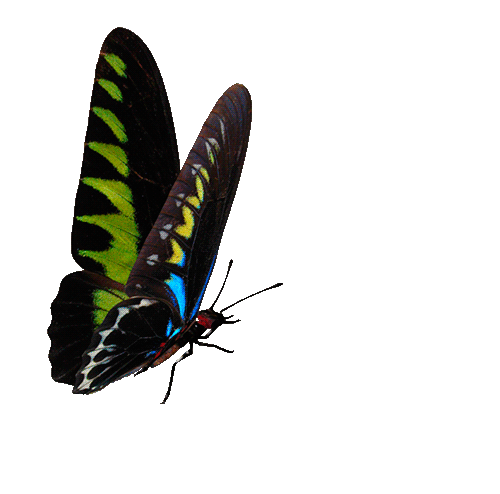 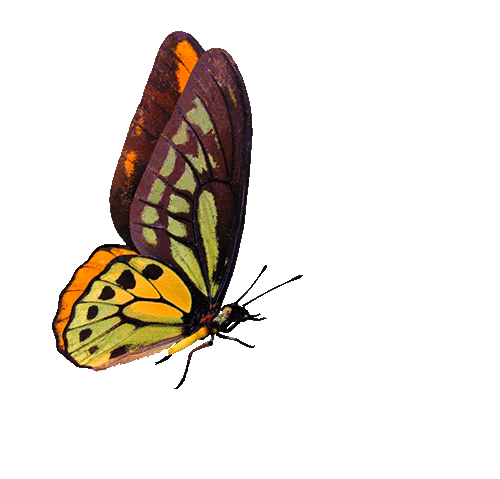 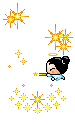 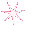 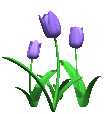 GO HOME
You are given 7 candies
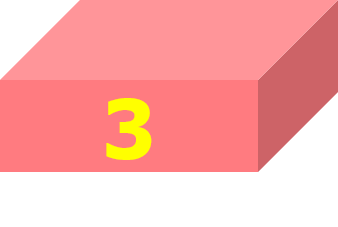 quyển vở
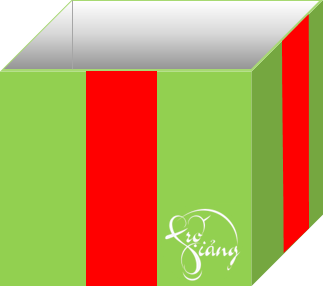 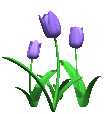 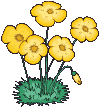 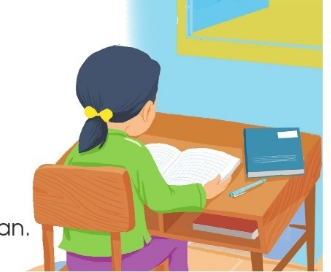 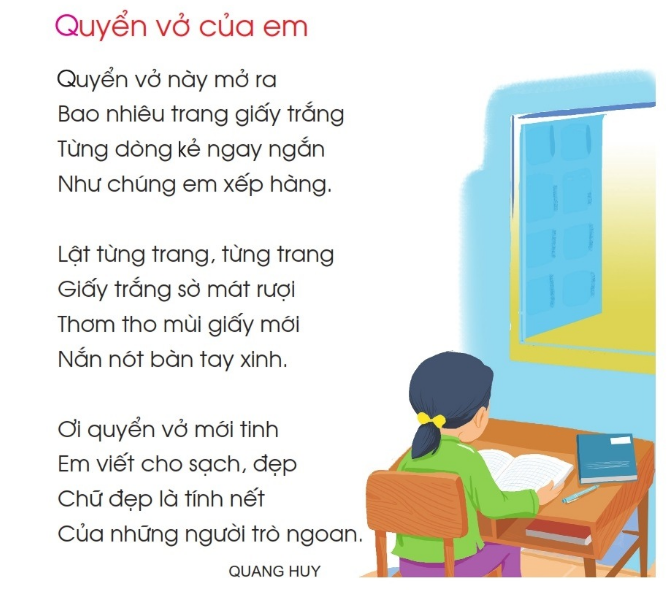 Quyển vở của em
Quyển vở này mở ra
Bao nhiêu trang giấy trắng
Từng dòng kẻ ngay ngắn
Như chúng em xếp hàng.

Lật từng trang, từng trang
Giấy trắng sờ mát rượi
Thơm tho mùi giấy mới
Nắn nót bàn tay xinh.

Ơi quyển vở mới tinh
Em viết cho sạch, đẹp
Chữ đẹp là tính nết
Của những người trò ngoan.
Quyển vở của em
Quyển vở này mở ra
Bao nhiêu trang giấy trắng
Từng dòng kẻ ngay ngắn
Như chúng em xếp hàng.

Lật từng trang, từng trang
Giấy trắng sờ mát rượi
Thơm tho mùi giấy mới
Nắn nót bàn tay xinh.

Ơi quyển vở mới tinh
Em viết cho sạch, đẹp
Chữ đẹp là tính nết
Của những người trò ngoan.
Lật từng trang, từng trang
Em viết cho sạch, đẹp
Quyển vở của em
Quyển vở này mở ra
Bao nhiêu trang giấy trắng
Từng dòng kẻ ngay ngắn
Như chúng em xếp hàng.

Lật từng trang, từng trang
Giấy trắng sờ mát rượi
Thơm tho mùi giấy mới
Nắn nót bàn tay xinh.

Ơi quyển vở mới tinh
Em viết cho sạch, đẹp
Chữ đẹp là tính nết
Của những người trò ngoan.
Quyển vở của em
Quyển vở này mở ra
Bao nhiêu trang giấy trắng
Từng dòng kẻ ngay ngắn
Như chúng em xếp hàng.

Lật từng trang, từng trang
Giấy trắng sờ mát rượi
Thơm tho mùi giấy mới
Nắn nót bàn tay xinh.

Ơi quyển vở mới tinh
Em viết cho sạch, đẹp
Chữ đẹp là tính nết
Của những người trò ngoan.
Quyển vở của em
Quyển vở này mở ra
Bao nhiêu trang giấy trắng
Từng dòng kẻ ngay ngắn
Như chúng em xếp hàng.

Lật từng trang, từng trang
Giấy trắng sờ mát rượi
Thơm tho mùi giấy mới
Nắn nót bàn tay xinh.

Ơi quyển vở mới tinh
Em viết cho sạch, đẹp
Chữ đẹp là tính nết
Của những người trò ngoan.
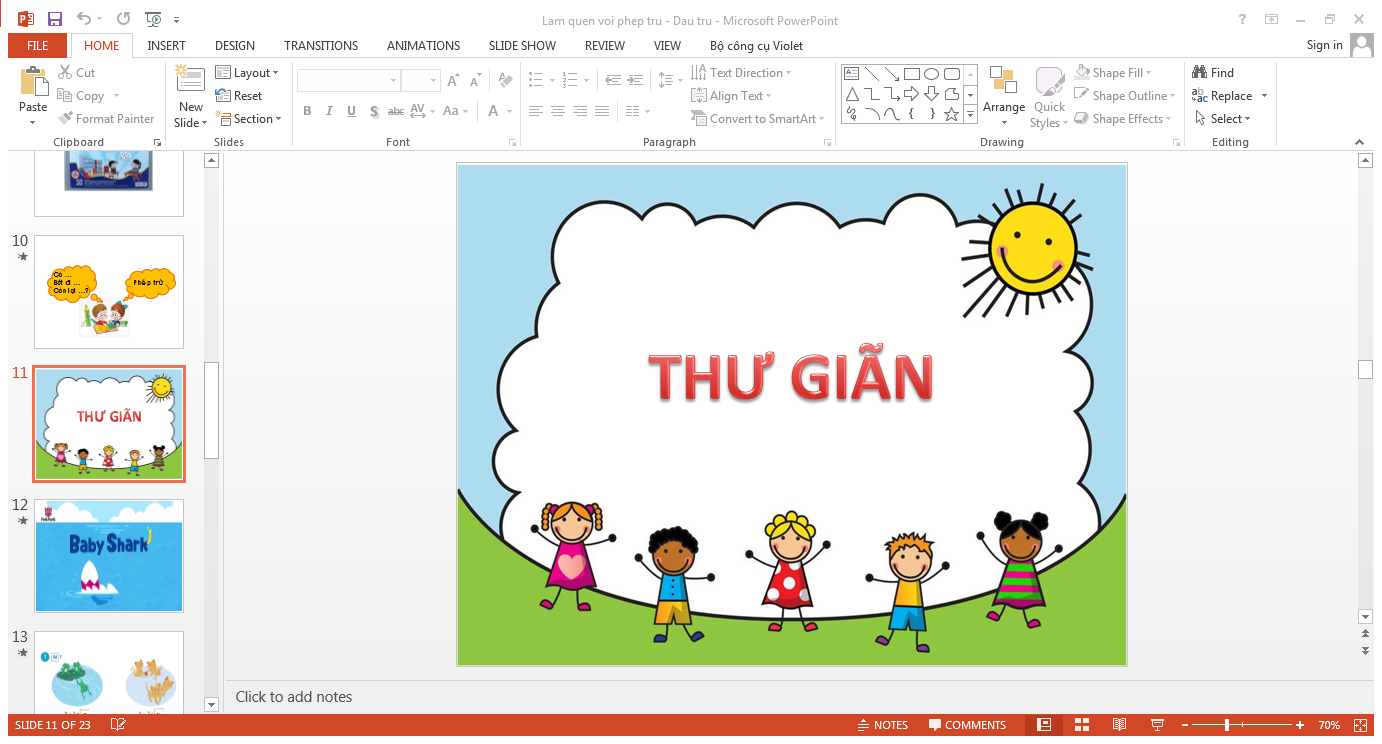 Mở vở ra, bạn nhỏ thấy gì trên trang giấy trắng?
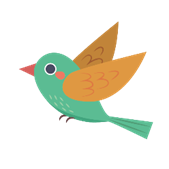 Lật từng trang, bạn nhỏ cảm thấy thế nào?
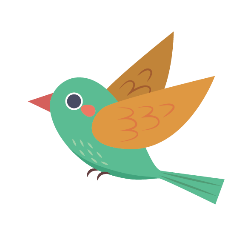 Nếu em là quyển vở, em sẽ nói gì 
với các bạn nhỏ?
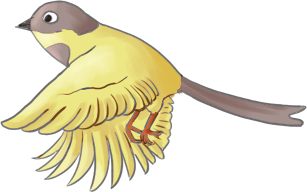 Bài thơ giúp em hiểu điều gì?
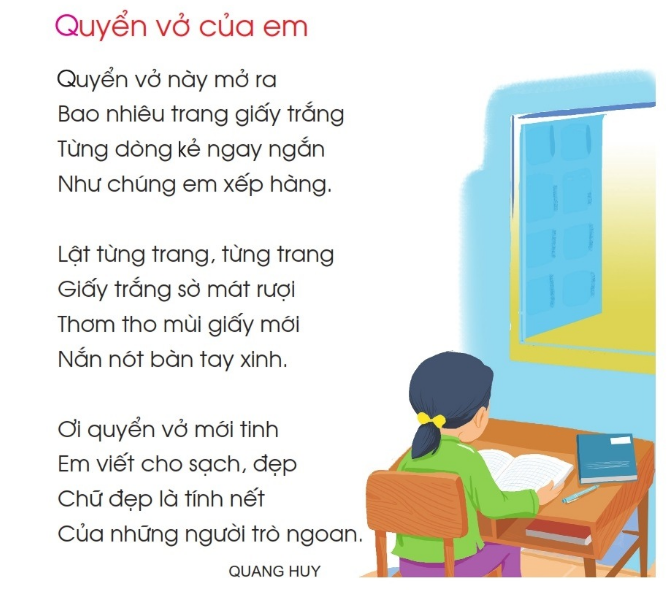 Quyển vở của em
Lật từng trang, từng trang
Giấy …………………..
Thơm …………………..
Nắn …………………..

Ơi quyển vở mới tinh
Em …………………..
Chữ …………………..
Của …………………..
Quyển vở của em
Lật …………………..
Giấy …………………..
Thơm …………………..
Nắn …………………..

Ơi …………………..
Em …………………..
Chữ …………………..
Của …………………..
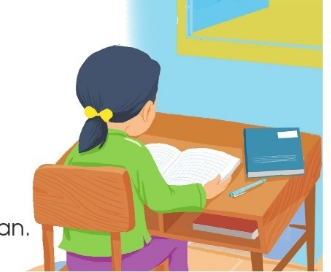 Quyển vở của em
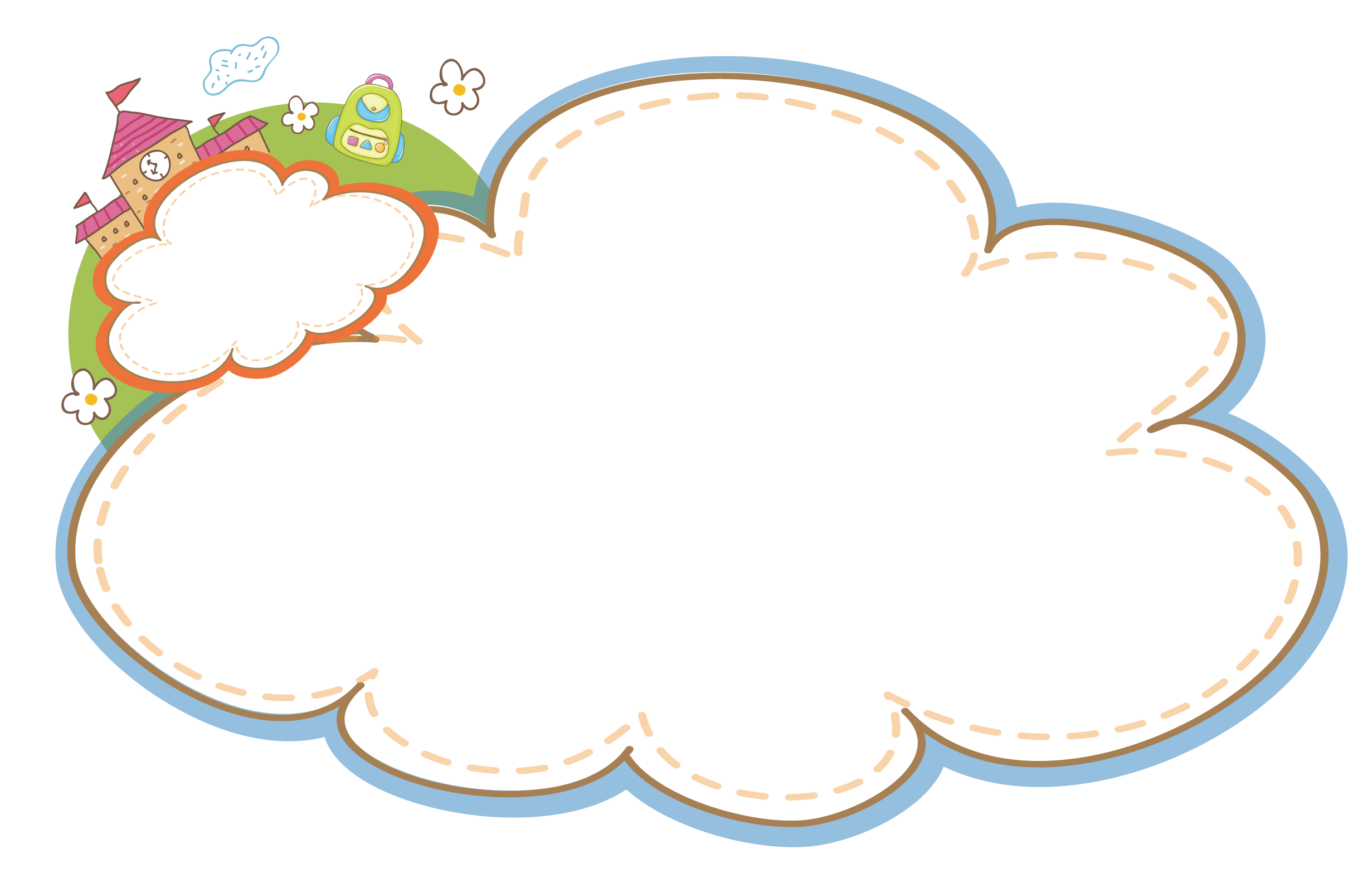 Vận dụng
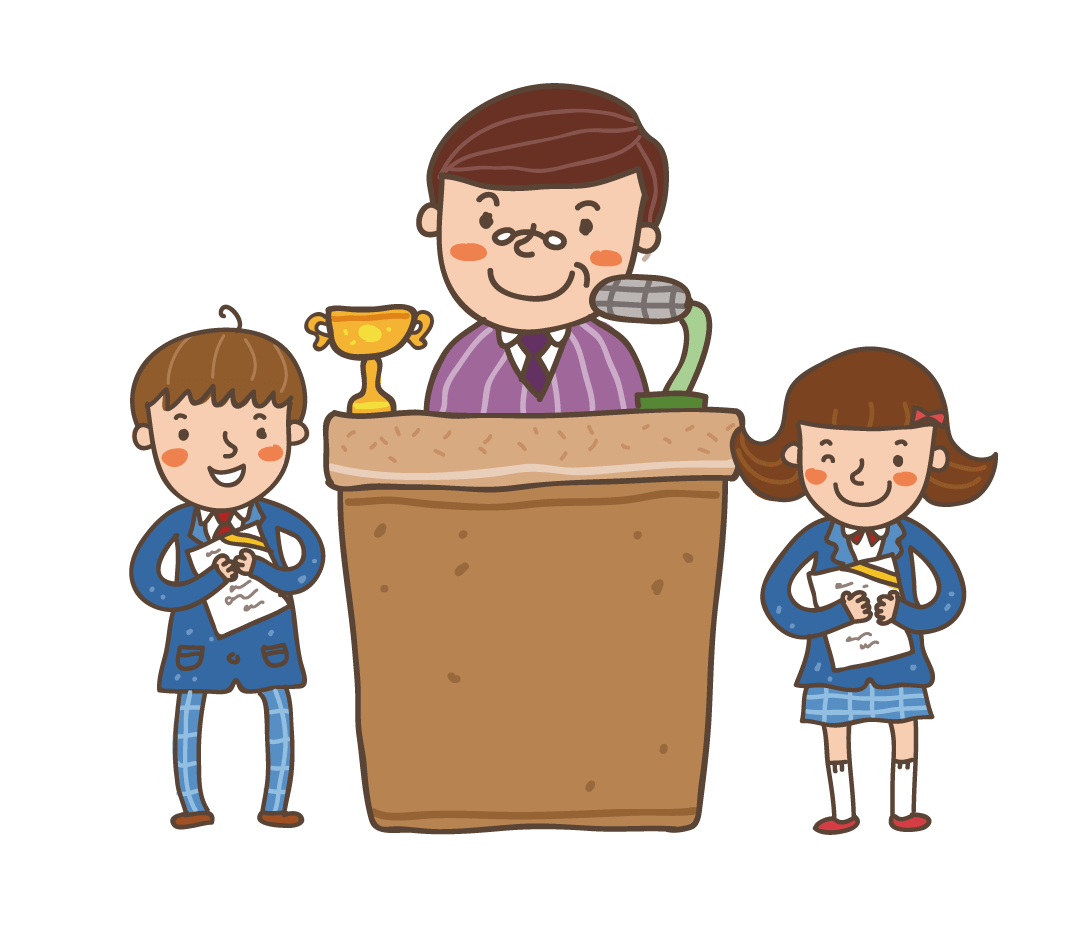 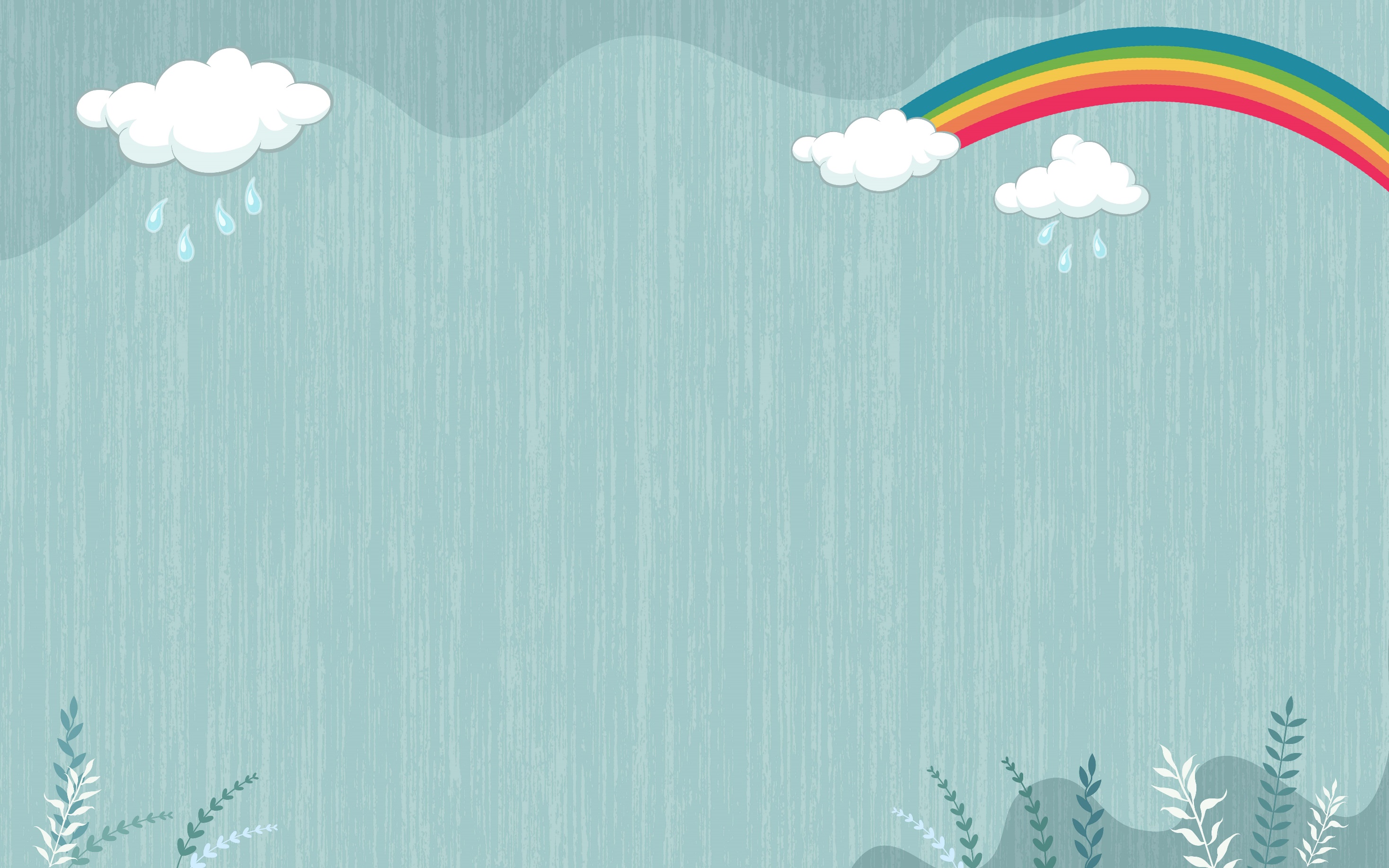 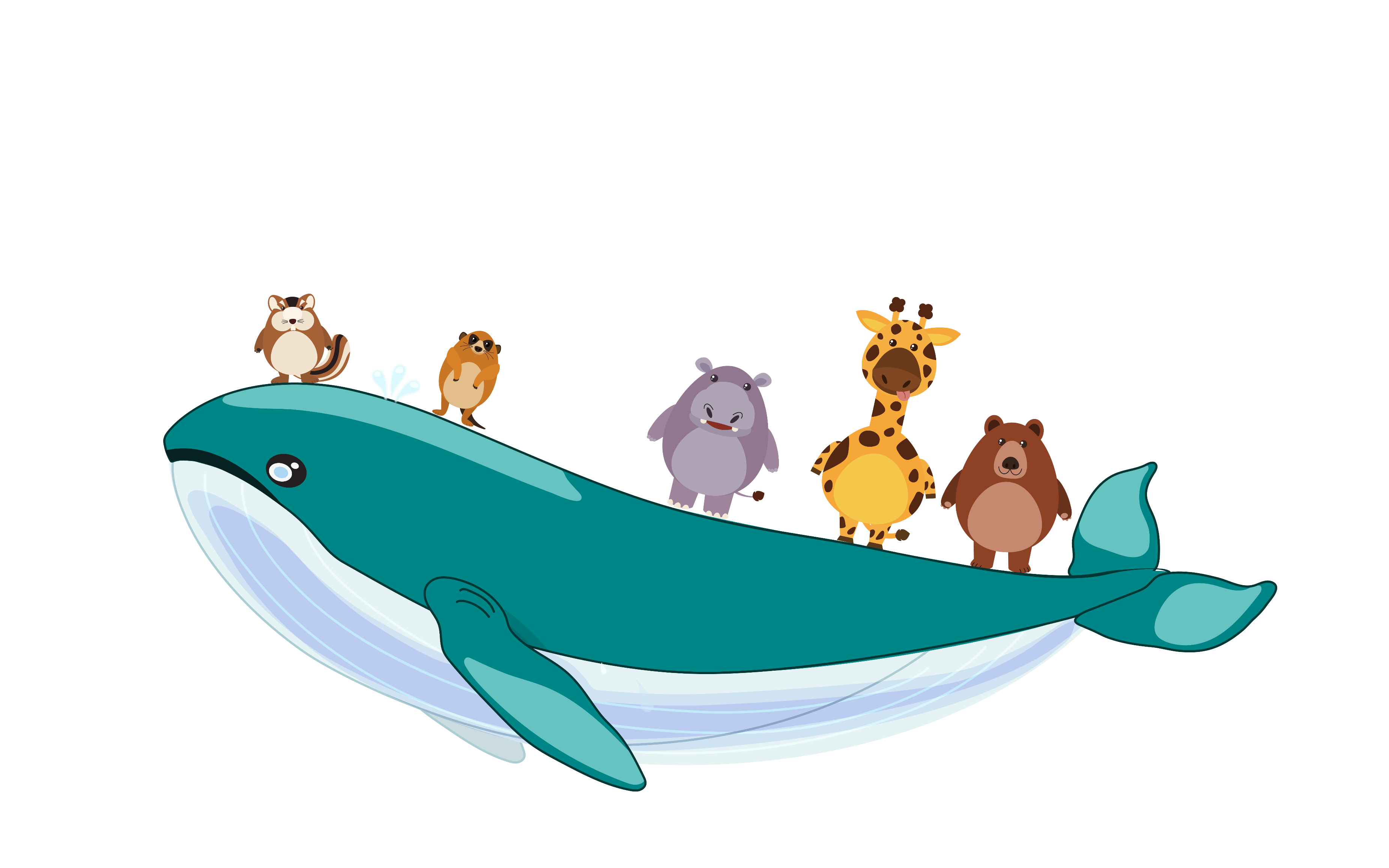 Chúc các con chăm ngoan học giỏi!